ПРИРОДА
В ПРОИЗВЕДЕНИЯХ
РУССКИХ КОМПОЗИТОРОВ
Здесь мало увидеть,Здесь надо всмотреться,Чтоб ясной любовьюНаполнилось сердце.Здесь мало услышать,Здесь вслушаться нужно,Чтоб в душу созвучьяНахлынули дружно.Чтоб вдруг отразилиПрозрачные водыВсю прелесть застенчивойРусской природы.(Н.И. Рыленков)
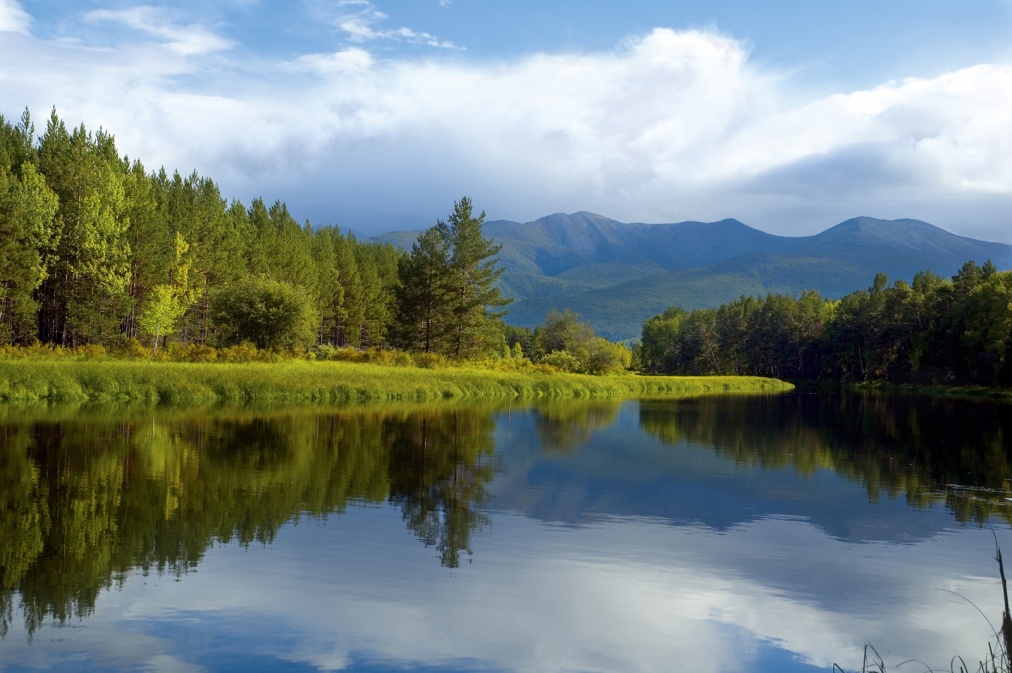 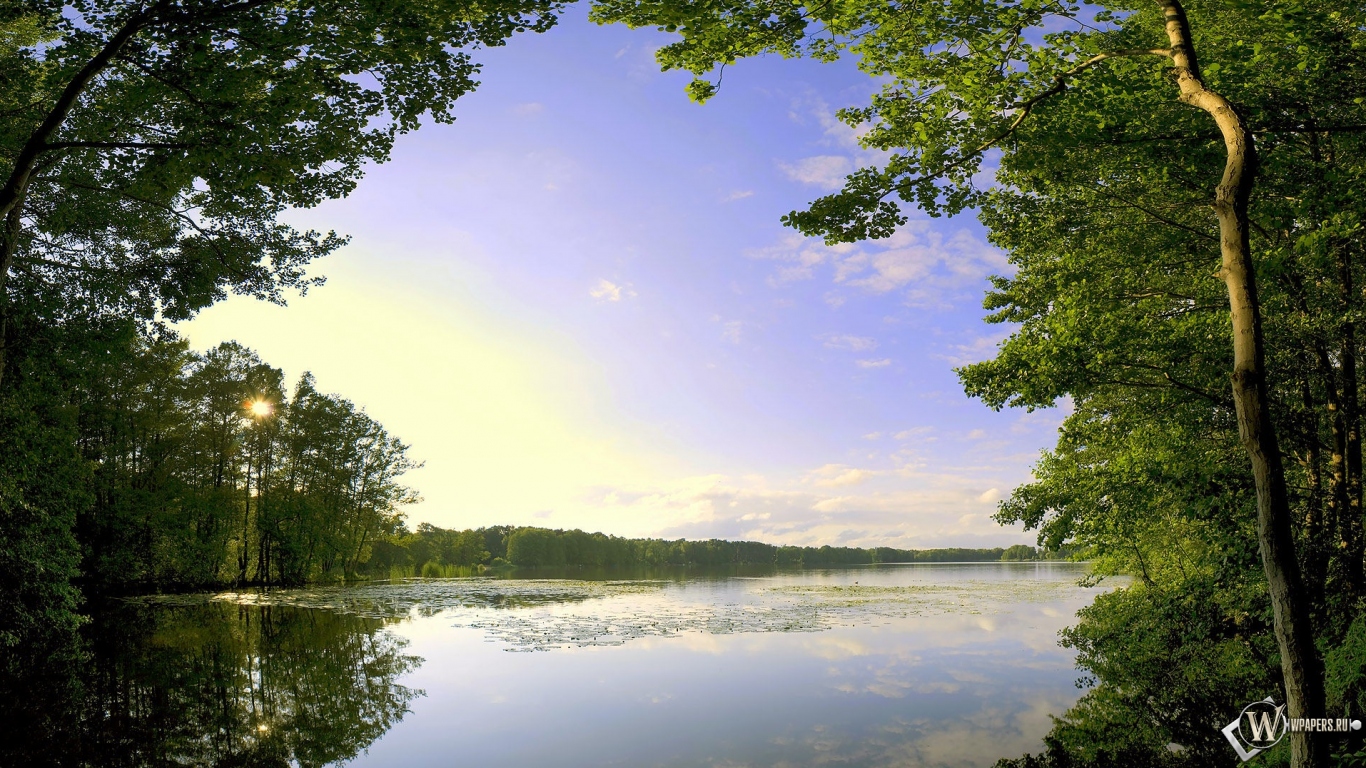 – Ребята, о чем эта песня? (О природе, о Родине.)– А что такое Родина? (Город, страна, земля, где мы родились.)– Какие чувства передает в своей музыке композитор? (Любовь к родине, гордость за ее красоту.)– Есть ли в вашем домашнем задании строчки, созвучные этой песне? (Примеры детей.)– Попробуем передать эти чувства в исполнении песни.
– Ребята, о чем эта песня? (О природе, о Родине.)– А что такое Родина? (Город, страна, земля, где мы родились.)– Какие чувства передает в своей музыке композитор? (Любовь к родине, гордость за ее красоту.)– Есть ли в вашем домашнем задании строчки, созвучные этой песне? (Примеры детей.)– Попробуем передать эти чувства в исполнении песни.
– Ребята, о чем эта песня? (О природе, о Родине.)– А что такое Родина? (Город, страна, земля, где мы родились.)– Какие чувства передает в своей музыке композитор? (Любовь к родине, гордость за ее красоту.)– Есть ли в вашем домашнем задании строчки, созвучные этой песне? (Примеры детей.)– Попробуем передать эти чувства в исполнении песни.
песня Локтева «Русские края»
ВОПРОСЫ
О ЧЁМ ЭТА ПЕСНЯ?
ЧТО ТАКОЕ РОДИНА?
КАКИЕ ЧУВСТВА ПЕРЕДАЁТ 
В СВОЕЙ МУЗЫКЕ КОМПОЗИТОР?
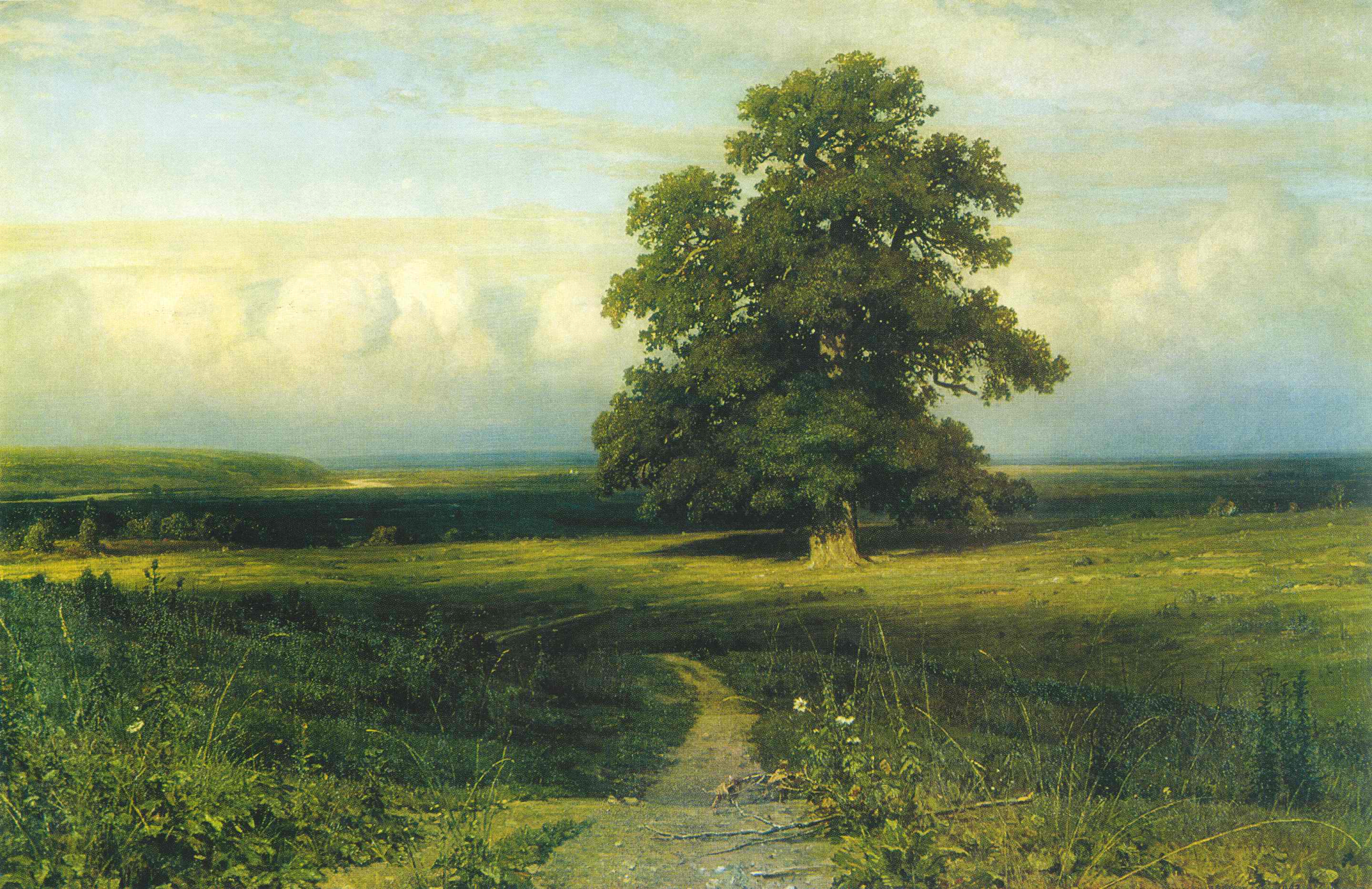 Русская народная песня
«Среди долина ровныя»
КАКИЕ ЧУВСТВА ВЫЗВАЛА ПЕСНЯ?
ПОЧЕМУ?
МОЖНО ЛИ РАЗГЛЯДЕТЬ
ЗА ОБРАЗОМ ДУБА ЧЕЛОВЕКА?
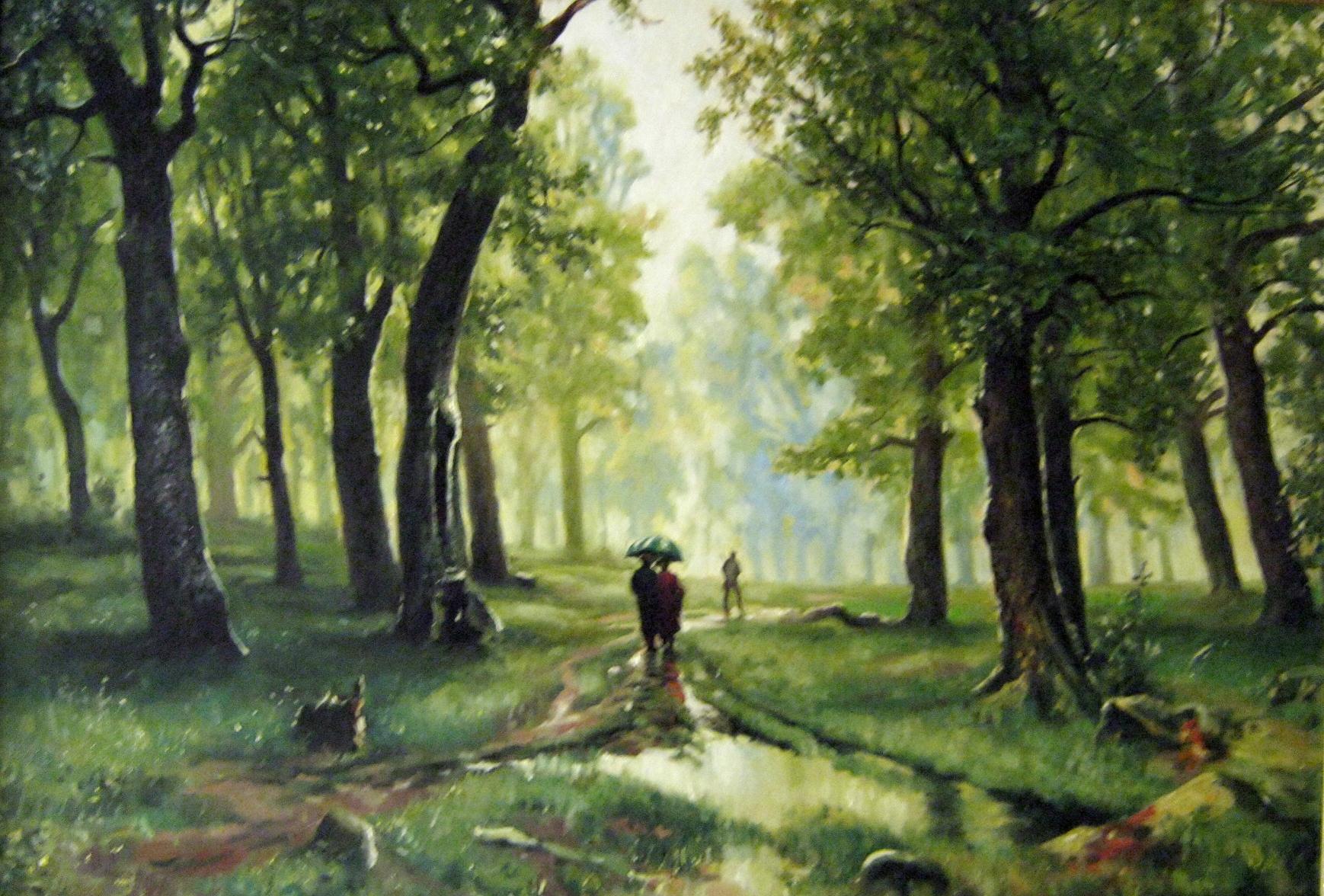 И.И. ШИШКИН.  ДОЖДЬ В ДУБОВОМ ЛЕСУ.
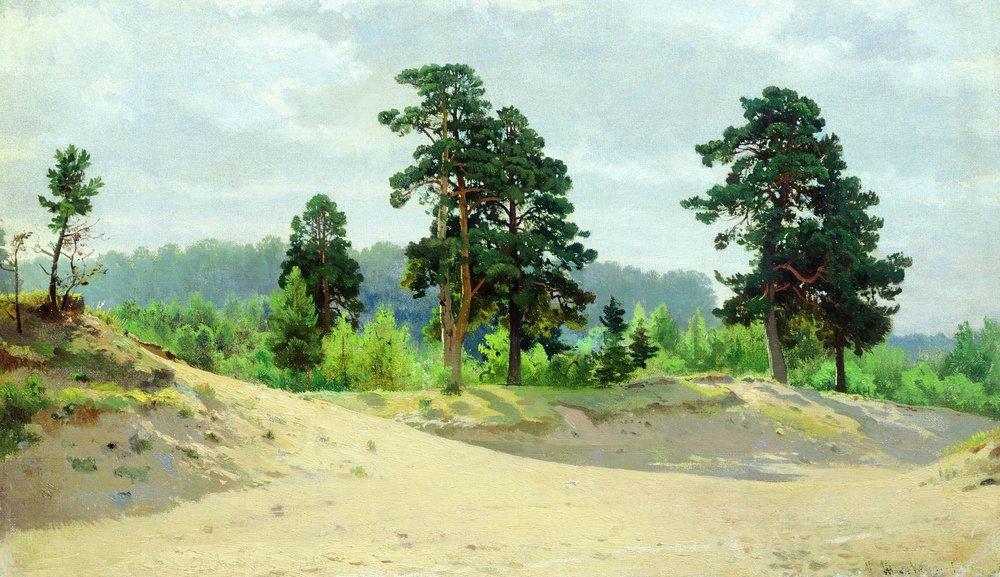 И.И. ШИШКИН.  ОПУШКА ЛЕСА.
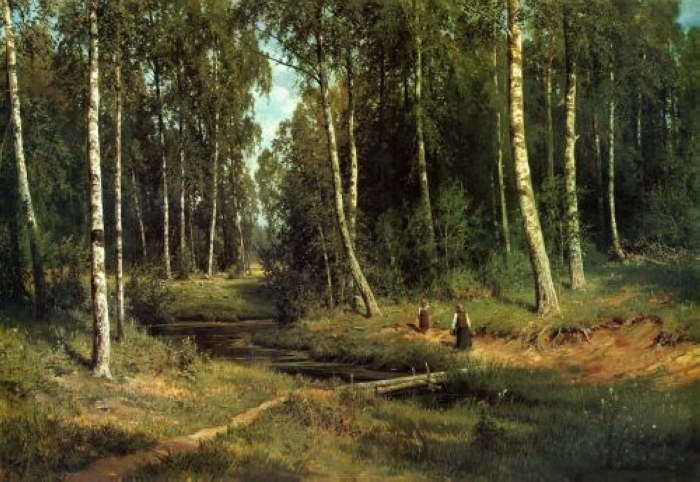 И.И. ШИШКИН.  РУЧЕЙ В БЕРЁЗОВОМ ЛЕСУ.
– Что же помогает человеку увидеть музыку?
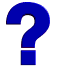 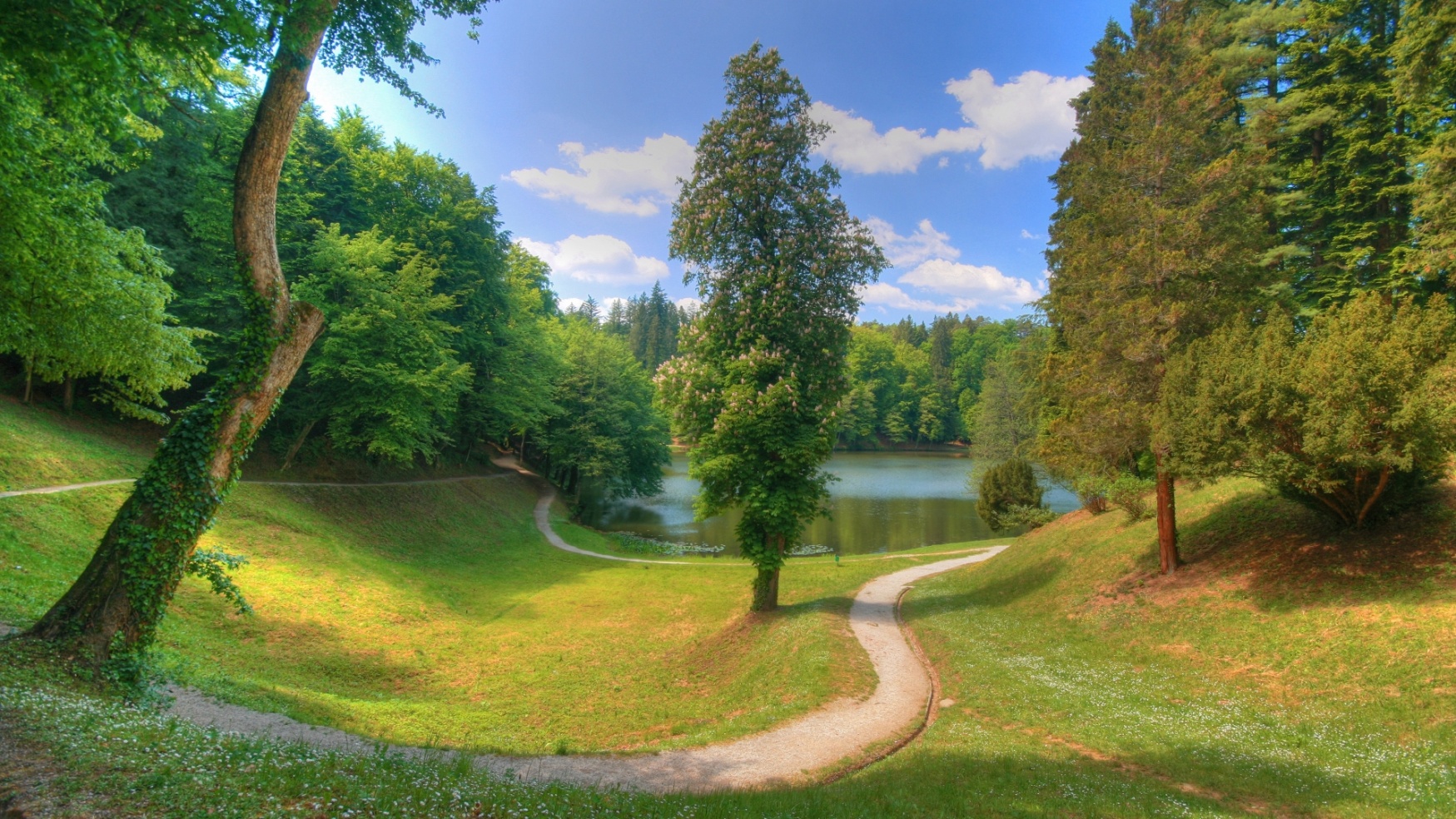 Каждый человек обладает внутренним зрением, и если он научится пользоваться этим своим богатством, то перед ним откроется красота окружающего мира так, как сегодня открылась перед нами красота русской природы.